Nested Classes and Event Handling
Chapter 10
Overview
We explain how to write Java code that responds to events.
The Timer class can be used to respond to elapsed time event (e.g., something to be executed every minute).
There are also key listeners and mouse listeners that can be used to respond to keyboard events and mouse events.
We handle an event by creating an event listener object. A method of this object is executed every time the event occurs.
The event listener object belongs to a new class that we need to create. For simplicity, this class can be declared inside another class and even inside a method.
The Typing Game
We want to create a game that display random letters.
A new letter is added every 200 milliseconds (i.e., 5 letters per second). 
When the user types a letter from the list it disappears.
If the list becomes more than 10 character, then the player loses.
The player wins if she stays alive for 30 seconds.
The Timer Class
We want to tell Java to execute a method every 200 milliseconds. The method adds a new letter to the list and displays the list.
However, we cannot send a method as a parameter to a method.
Instead, we can create an object and send the object as a parameter.
The object will have a method that is executed every 200 milliseconds.

Timer t = new Timer(200,new TimerListener());
t.start();

The TimerListener class has the method actionPerformed that will be executed every 200 milliseconds.
import java.awt.event.*;
import javax.swing.Timer;
import java.util.*;
public class TypingGame {
  public static void main(String[] args){
    Timer t = new Timer(200,new TimerListener());
    t.start();
    JFrame frame = new JFrame();
    frame.setVisible(true);
  }
}

class TimerListener implements ActionListener{
  ArrayList<Character> charList = new ArrayList<>();
  public void actionPerformed(ActionEvent e){
    charList.add((char)('a'+(int)((Math.random()*26))));
    System.out.println(charList);
  }
}
Notes
A new window is created in order to prevent the program from terminating immediately.
(char)('a'+(int)((Math.random()*26))) creates a random character. Note that every character has an ASCII code. In other words, characters can be treated as integers.
The Timer class is defined in javax.swing.Timer. We cannot include just javax.swing.* because there are two Timer classes! (the second one is in java.util).
The constructor of the Timer class takes as input as a second parameter an object of type ActionListener.
ActionListener is an interface with the single method actionPerformed.
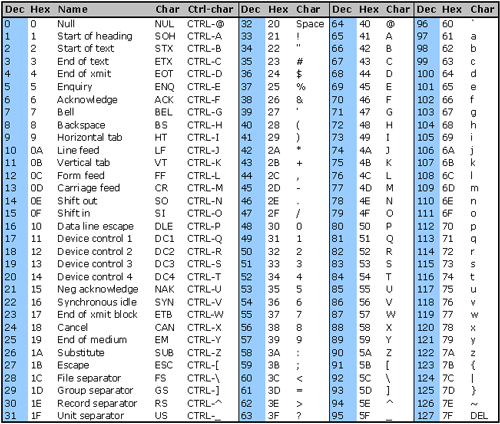 Method Callback
Method callback is when a method is passed as a parameter to a second method so that the second method can call the first method when necessary.
Method callback is not supported in Java!
However, we can pass an object as a parameter. In our example, since the object must belong to the ActionListener interface, the Timer class can call the method actionPerformed on the object every 200 milliseconds.
Nested Classes
When creating Java's version of method callbacks, we need to create a new class.
For convenience, we can create a class inside a class, which is called a nested class.
There are two types of nested classes: static and instance.
A static nested class is just a class inside a class. For example, Double is a static nested classes of Rectangle2D. We refer to the class as Rectangle2D.Double.
Instance nested classes have an object of the outer class associated with them. This allows them to access the instance variables of the outer class for that object.
Static Nested Class
public class TypingGame {
  public static void  main(String[] args) {
    Timer t = new Timer(1000, new TimerListener());
    t.start(); 
    JFrame frame = new JFrame();
    frame.setVisible(true);
  }
  public static class TimerListener implements
                                         ActionListener {
    ArrayList<Character> charList = new ArrayList<>();

    public void actionPerformed(ActionEvent e) {
      charList.add((char) ('a' + (int) ((Math.random() *
                                                  26))));
      System.out.println(charList);
    }
  }
}
More on Static Nested Classes
Outside the TypingGame class, we can write:

TypingGame.TimerListener listener = new TypingGame.TimerListener();

This only works if the TypingGame class is public, or if it is no modifier and we are in the same package.
A static nested class can be defined private. Then it will be hidden to the world outside the outer class.
It is unusual to defined a nested class using the protected keyword. This will mean that it can be accessed within the same package and subclasses of the outer class.
Inner Classes
Inner classes is another term used to describe instance nested classes.
We define the class inside another class without using the static keyword.
When we create an object that belongs to an inner class from the outer class, we save the reference to the outer class object.
When we create an object that belongs to an inner class from outside the outer class, we need to specify an object of the outer class as a parameter.
In the inner class, we have access to all the variables of the outer class. We can use the syntax OuterClass.this.variableName.
public class  TypingGame{
  public static void main(String[] args) throws Exception {
    new PopulateChars();
    JFrame frame = new JFrame();
    frame.setVisible(true);
  }
}
public class PopulateChars {
  ArrayList<Character> charList;
  public PopulateChars(){
    charList = new ArrayList<Character>();
    Timer timer = new Timer(200,new TimerListener());
    timer.start();
  }
  private class TimerListener implements ActionListener {
    public void actionPerformed(ActionEvent e) {
      charList.add((char) ('a'+(int)((Math.random()*26))));
      System.out.println(charList);
    }
  }
}
Inner-outer Objects
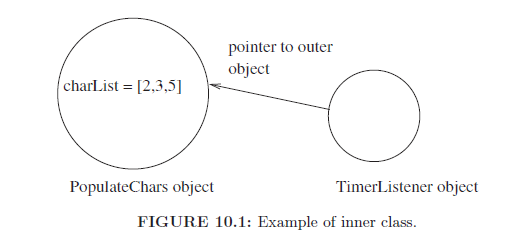 Notes
The TimerListner class has access to the instance variable charList of the outer class.
 The reason is that the class is inner (i.e., not static).
When an object of type TimerListener is created, an object of type PopulateChars is associated with it (the this object that calls for the construction of a TimerListner object). When we refer to charList in the TimerListner class, we refer to the variable charList of that object.
Next slides shows how to create an instance of an inner class from outside the outer class.
public class  TypingGame{
  public static void main(String[] args) throws Exception {
    PopulateChars populateChars = new PopulateChars();
    Timer timer = new Timer(200,
                        populateChars.new TimerListener());
    timer.start();
    JFrame frame = new JFrame();
    frame.setVisible(true);
  }
}
public class PopulateChars {
  ArrayList<Character> charList;
  public PopulateChars(){
    charList = new ArrayList<Character>();
  }

  public class TimerListener implements ActionListener {
    public void actionPerformed(ActionEvent e) {
      charList.add((char) ('a'+(int)((Math.random()*26))));
      System.out.println(charList);
    }
  }}
object.new Syntax
When we are outside the outer class and we want to create an instance of an inner class, we need to specify the outer object. 
The syntax is outerObject.new InnerClass(...), where outerObject is the object of the outer class that we want to associated with the newly created object of the inner class.
Explicitly Referring to the Outer Class
public class PopulateChars {
  ArrayList<Character> charList;
  public PopulateChars(){
    charList = new ArrayList<Character>();
  }
  public void printChars(){
    System.out.println(charList);
  }
  public class TimerListener implements ActionListener {
    public void actionPerformed(ActionEvent e) {
      charList.add((char) ('a'+(int)((Math.random()*26))));
      PopulateChars.this.printChars();
    } //above line calls the method from the outer class
    public void printChars(){
    }
  }
}
Local Classes
A local class is a class inside a method.
An anonymous local class is a class inside a method with no name for the class (most common type of local class).
Local classes have access to only the constants (i.e., final) variables of the method.
Local classes are usually anonymous. Local anonymous classes are created on the fly and no name is given to them. They are created with the only purpose of creating an object from them. Once the object is created, we cannot directly refer to the class ever again.
Example of Anonymous Local Class
public class  TypingGame{
  public static void main(String[] args) {
    final ArrayList<Character> charList = 
                             new ArrayList<Character>();
    Timer t = new Timer(200, new ActionListener() {
      public void actionPerformed(ActionEvent e) {
        charList.add((char) ('a' + 
                         (int) ((Math.random() * 26))));
        System.out.println(charList);
      }
    });
    t.start();
    JFrame frame = new JFrame();
    frame.setVisible(true);
  }
}
Equivalent Rewrite
public class TypingGame {
  public static void main(String[] args) {
    final ArrayList<Character> charList = new ArrayList<>();
    class X implements ActionListener{
       public void actionPerformed(ActionEvent e) {
        charList.add((char)('a'+(int)((Math.random()*26))));
        System.out.println(charList);
      }
    }
    Timer t = new Timer(1000, new X());
    t.start();
    JFrame frame = new JFrame();
    frame.setVisible(true);
  }
}
Creating Anonymous Local Classes
Syntax is:
new NameOfSuperClas(arguments to the constructor){     
  ...  
}
This creates a new object that belongs to the X class.
Note that we cannot refer to X ever again.
The X class inherits from the NameOfSuperClass class.
In the parenthesis, we specify the parameters to the constructor of the class X.
Anonymous local classes are very similar to method callbacks. We use special syntax to specify the method to be called. They should be used only when the class that is created will never need to be referred to again.
Events
Examples:
keyboard (or just key) strokes and
mouse clicks.
The OS reports these events to all running programs.
In Java we have:
an event source - the object that produced the event
e.g., button, scrollbar, window,
an event listener - we create this object,
when an event happens, the event source contacts the event listeners, passing the event object as a parameter, and
there can be multiple event listeners that are registered with the same event source.
23
Example
ActionListener listener1 = new MyListener(...);
ActionListener listener2 = new MyListener1(...);
JButton button = new JButton("OK");
button.addActionListener(listener1);
button.addActionListener(listener2);
button is the event source.
listener1 and listener2  are two event listeners.
Event sources have methods for registering event listeners, for example, addActionListener.
24
General Syntax to Register an Event Listener
eventSourceObject.addEventListener(eventListenerObject);
where Event can be:
Action , 
Window,
Mouse,
MouseMotion, and
Key.
eventListenerObject is an instance of a class that implements the EventLister interface. One exception: use MouseEvent instead of MouseMotionEvent.
25
The KeyListener Interface
To complete the game, we need to handle key inputs. The next method on a Scanner object will not work. The user needs to press ENTER before input is processed.
When a key is pressed, an event of type KeyEvent is generated.
There is a KeyListener interface and a KeyListenerAdapter class. The adapter class has empty implementation of all methods, that is, we don't have to override all the methods.
The methods are: keyPressed, keyReleased, and keyTyped.
Any component can handle key events, but it needs focus.
Methods for a KeyEvent object:
getKeyChar() - returns a char, the character that is pressed/released/typed,
getKeyCode() - returns key code, and
getKeyText(keyCode) - returns text like "F1", "A", "HOME."
More on KeyListener
interface KeyListener{
  void keyPressed(KeyEvent e);
  void keyReleased(KeyEvent e);
  void keyTyped(KeyEvent e);
}

In order to listen for keystrokes, one needs to perform the 
following tasks:
1. Create a class that overrides the three methods of the 
KeyListener interface (or inherit from KeyAdapter).
2. Instantiate an object of that class. This will be the key 
listener.
3. Register the key listener with the event source (e.g., a 
window or a panel). Use the method addKeyListner.
class MyKeyListener implements KeyListener{
  public void keyPressed(KeyEvent e) {
    char c = e.getKeyChar();
    if (charList.contains(c)) {
      charList.remove((Character) c);
    }
    System.out.println(charList);
  }
  public void keyReleased(KeyEvent e){}
  public void keyTyped(KeyEvent e){}
}
OR
class MyKeyListener extends KeyAdapter{
  public void keyPressed(KeyEvent e) {
    char c = e.getKeyChar();
    if (charList.contains(c)) {
      charList.remove((Character) c);
    }
    System.out.println(charList);
  }
}
Typing Program (complete version)
import java.awt.event.*;
import java.util.*;
import javax.swing.*;
import javax.swing.Timer;

public class TypingGame {
  public static final int MAX_COUNTER = 150;
  public static final int MAX_SIZE = 10;
  public static final int INTERVAL = 200;
  public static void main(String[] args) {
    JFrame frame = new JFrame();
    final ArrayList<Character> charList = new ArrayList<>();
    frame.addKeyListener(new KeyAdapter() {
      public void keyPressed(KeyEvent e) {
        char c = e.getKeyChar();
        if (charList.contains(c)) {
          charList.remove((Character) c);
        }
System.out.println(charList);
      }
    });
    Timer t = new Timer(INTERVAL, new ActionListener() {
      int counter = 0;
      public void actionPerformed(ActionEvent e) {
        charList.add((char)('a'+(int)((Math.random()*26))));
        System.out.println(charList);
        counter++;
        if (counter == MAX_COUNTER){
          System.out.println("You win!");
          System.exit(0);
        }
        if(charList.size()>MAX_SIZE){
          System.out.println("You lose!");
          System.exit(0);
        }
      }
    });
    t.start();
    frame.setSize(200, 200);
    frame.setVisible(true);}}
Notes
Remember to always register the event listener with the event source. In our case, we used the addKeyListener method.
We can register the key listener with either a panel or a frame. 
If we register the key listener with a panel, then we need to execute setFocusable(true) on the panel. The reason is that, by default, a panel cannot get the focus.
Only the component that has the focus can receive key events. For example, if the mouse cursor is not over a window, then the window cannot receive key events.
We created a window for the sole purpose of handling key events.
Handling Mouse Events
interface MouseListener{ //for mouse clicks
  void mouseClicked(MouseEvent e);
  void mouseEntered(MouseEvent e);
  void mouseExited(MouseEvent e);
  void mousePressed(MouseEvent e);
  void mouseReleased(MouseEvent e);
}

interface MouseMotionListener{ //for mouse movement
  mouseDragged(MouseEvent e);
  mouseMoved(MouseEvent e);
}

Adapter versions of both interfaces (MouseAdapter and MouseMotionAdapter are available).
Handling Mouse Events (cont'd)
From a MouseEvent object, the following information can be extracted:
getX() getY() - returns the X,Y coordinates of the mouse,
getClickCount() - number of times the mouse was clicked - for mouseClicked method
if((event.getModifierEx() & InputEvent.BUTTON3_DOWN_MASK)!=0)
 //for mouseMoved and mouseDragged methods. True when right button is pressed.(1 is left button, 2 is middle, 3 is right)
getButton()
returns 1, 2, or 3 for the button pressed/released
useful in mousePressed, mouseReleased, and mouseClicked methods.
33
Drawing Game
We will create a game where the user can draw shapes using the mouse.
Each shape will be saves as an ArrayList of points.
Shapes are drawn when the user is dragging the mouse with left mouse button pressed.
We will draw the shape by drawing lines between the points of the shape.
A picture will be saved as an ArrayList of shapes.
The paintComponent method will just draw the shapes.
The shapes will be created and modifier in the mouse listener methods.
class MyShape {
  private ArrayList<Point2D> points = new ArrayList<>();
  public MyShape(Point2D point){
    points.add(point);
  }
  public MyShape(){}
  public void addPoint(Point2D point){
    points.add(point);
  }
  public void drawShape(Graphics2D g){
    g.setPaint(Color.RED);
    if(points.size()==0){
      return;
    }
    Point2D start=points.get(0);
    for(Point2D end: points){
      g.draw(new Line2D.Double(start,end));
      start=end;
    }
  }
}
The MyPanel Class
We will create an ArrayList of shapes.
Every time the user presses the left mouse button, they signal that they are starting to draw a new shape.
We will add this shape to the ArrayList of shapes and redraw the pictures. 
Every time the display data is modified, the method repaint needs to be called.
The paintComponent method simply draws all shapes.
class MyPanel extends JPanel{
   ArrayList<MyShape> shapes = new ArrayList<>();

  public MyPanel(){
    addMouseListener(new MouseAdapter (){
      public void mousePressed(MouseEvent e){
        if(e.getButton()==1){//left mouse button pressed
          shapes.add(new MyShape(e.getPoint()));
          repaint();
        }
    }});
    ...
  }
  public void paintComponent(Graphics g){
    super.paintComponent(g);
    Graphics2D g2 = (Graphics2D) g;
    for(MyShape s: shapes){
      s.drawShape(g2);
    }
  }
}
getModifiersEx Explained
Can be used on mouseDragged or mouseMoved methods.
If only left mouse button is pressed, then method returns:
 0000 0100 0000 0000.
If only middle mouse button is pressed, then method returns:
0000 1000 0000 0000.
If both mouse buttons are pressed, then method returns:
0000 1100 0000 0000.
& it bitwise end. | it bitwise or.
Examples
getModifersEx()   (two buttons pressed)  =  0000 1100 0000 0000
MouseEvent.BUTTON1_DOWN_MASK=  0000 0100 0000 0000 
                                                   result of &     =     0000  0100 0000 0000
This means that left button is pressed, among possibly others.
Consider this syntax:
e.getModifiersEx() & (MouseEvent.BUTTON1_DOWN_MASK|MouseEvent.BUTTON2_DOWN_MASK)
The result will be different from 0 when the left or middle mouse buttons are pressed.
& is different from &&
| is different from ||. Similarly, & is different from &&.
&& will return false when the first argument is false. The second argument will not be evaluated.
Similarly, || will return true when the first argument is true without evaluating the second argument.
Evaluating an argument can lead to the change of the state of variables, so & and && are not the same!
Handling Mouse Movement
class MyPanel extends JPanel{
  ArrayList<MyShape> shapes = new ArrayList<>();
  addMouseMotionListener(new  MouseMotionAdapter () {
    public void mouseDragged(MouseEvent e){
      if((e.getModifiersEx() & 
                       MouseEvent.BUTTON1_DOWN_MASK)!=0){
        shapes.get(shapes.size()-1).addPoint(e.getPoint());
        repaint();
  }}});
  ...
}

Complete code shown next. Pressing right mouse button deletes 
everything.
import java.awt.*;
import java.awt.event.*;
import java.awt.geom.*;
import java.util.*;
import javax.swing.*;

public class DrawingGame {
  public static void main(String[] args) {
    MyFrame f = new MyFrame();
    f.setVisible(true);
  }
}

class MyFrame extends JFrame {
  public MyFrame() {
    setSize(300, 300);
    MyPanel p = new MyPanel();
    add(p);
  }
}
class MyPanel extends JPanel {
  ArrayList<MyShape> shapes = new ArrayList<>();
  public MyPanel() {
    addMouseListener(new MouseAdapter() {
      public void mousePressed(MouseEvent e) {
        if (e.getButton() == 1) { // left mouse button
          shapes.add(new MyShape(e.getPoint()));
          repaint();
        }
        if(e.getButton() == 3){ // right mouse button
          shapes = new ArrayList<>();
          repaint();
        }
      }
    });

    addMouseMotionListener(new MouseMotionAdapter() {
      public void mouseDragged(MouseEvent e) {
        if ((e.getModifiersEx() & 
                     MouseEvent.BUTTON1_DOWN_MASK) != 0) {
          shapes.get(
                  shapes.size() - 1).addPoint(e.getPoint());
repaint();
        }
      }
    });
  }

  public void paintComponent(Graphics g) {
    super.paintComponent(g);
    Graphics2D g2 = (Graphics2D) g;
    for (MyShape s : shapes) {
      s.drawShape(g2);
    }
  }
}
class MyShape {
  private ArrayList<Point2D> points = new ArrayList<>();

  public MyShape(){
  }
  public MyShape(Point2D point) {
    points.add(point);
  }
public void addPoint(Point2D point) {
    points.add(point);
  }

  public void drawShape(Graphics2D g) {
    g.setPaint(Color.RED);
    if (points.size() == 0) {
      return;
    }

    Point2D start = points.get(0);
    for (Point2D end : points) {
      g.draw(new Line2D.Double(start, end));
      start = end;
    }
  }
}
Menus
To create a menu bar:
JMenuBar menuBar= new JMenuBar(); 
To create a menu:
JMenu fileMenu = new JMenu("File");
menuBar.add(fileMenu);
To create a menu item:
JMenuItem openItem = new JMenuItem("Open");
fileMenu.add(openItem);
To add a separator:
fileMenu.addSeparator();
Finally, to add the menu bar:
frame.setJMenuBar(menuBar)  (i.e., the menubar  (can have only one per JFrame) is added to the JFrame)
46
Adding Menus to Drawing Game
What if we want to add more colors and let the user select the current drawing color from a list of menu choices?
class MyFrame extends JFrame {
  public MyFrame() {
    ...
    JMenuBar bar = new JMenuBar();
    setJMenuBar(bar);
    JMenu color = new JMenu("Color");
    bar.add(color);
    JMenuItem green = new JMenuItem("Green");
    JMenuItem red = new JMenuItem("Red");
    JMenuItem blue  = new JMenuItem("Blue");
    color.add(green);
    color.add(red);
    color.add(blue);
  }}
Handling Menu Items Select
A menu item is very similar to a button. It can only be selected.
For a menu item, we can call the addActionListener method to register an object of type ActionListener with the menu item. 
We next show the rewritten program.
We have created a single ColorListener class. We create different objects from it for color listeners of different colors.
Since the ColorListener class is used multiple times, it cannot be anonymous.
import java.awt.*;
import java.awt.event.*;
import java.awt.geom.*;
import java.util.*;
import javax.swing.*;

public class DrawingGame {
  public static void main(String[] args) {
    MyFrame f = new MyFrame();
    f.setVisible(true);
  }
}

class MyFrame extends JFrame {
  MyPanel p;
  public MyFrame() {
    setSize(300, 300);
    p = new MyPanel();
    add(p);
    JMenuBar bar = new JMenuBar();
    setJMenuBar(bar);
    JMenu color = new JMenu("Color");
bar.add(color);
    JMenuItem green = new JMenuItem("Green");
    JMenuItem red = new JMenuItem("Red");
    JMenuItem blue  = new JMenuItem("Blue");
    color.add(green);
    color.add(red);
    color.add(blue);
    green.addActionListener(new ColorListener(Color.GREEN));
    red.addActionListener(new ColorListener(Color.RED));
    blue.addActionListener(new ColorListener(Color.BLUE));
  }
  class ColorListener implements ActionListener{
    private Color color;
    public ColorListener(){
      color = Color.RED;
    }
    public ColorListener(Color color){
      this.color = color;
    }
    public void actionPerformed(ActionEvent e){
      p.changeColor(color);
    }
  }
}
class MyPanel extends JPanel {
  ArrayList<MyShape> shapes = new ArrayList<MyShape>();
  private Color currentColor;
  public void changeColor(Color newColor){
    currentColor = newColor;
  }
  public MyPanel() {
    addMouseListener(new MouseAdapter() {
      public void mousePressed(MouseEvent e) {
        if (e.getButton() == 1) {
          shapes.add(new MyShape(e.getPoint(),currentColor));
          repaint();
        }
        if(e.getButton() == 3){
          shapes = new ArrayList<MyShape>();
          repaint();
        }
      }
    });
    addMouseMotionListener(new MouseMotionAdapter() {
      public void mouseDragged(MouseEvent e) {
        System.out.println(e.getModifiersEx());
        if ((e.getModifiersEx() & MouseEvent.BUTTON1_DOWN_MASK) 
                                                         != 0) {
shapes.get(shapes.size() - 1).
                                   addPoint(e.getPoint());
          repaint();
        }
      }
    });
  }
  public void paintComponent(Graphics g) {
    super.paintComponent(g);
    Graphics2D g2 = (Graphics2D) g;
    for (MyShape s : shapes) {
      s.drawShape(g2);
    }
  }
}
class MyShape {
  private ArrayList<Point2D> points = 
                                 new ArrayList<Point2D>();
  private Color color;
  public MyShape(){
    color = Color.RED;
  }
public MyShape(Point2D point, Color color) {
    this.color = color;
    points.add(point);
  }

  public void addPoint(Point2D point) {
    points.add(point);
  }

  public void drawShape(Graphics2D g) {
    g.setPaint(color);
    if (points.size() == 0) {
      return;
    }
    Point2D start = points.get(0);
    for (Point2D end : points) {
      g.draw(new Line2D.Double(start, end));
      start = end;
    }
  }
}
Multicasting
We can associate multiple event listeners with the same event source.
When the event occurs, the event listeners will be notified in a random order.
We will create an application with menus.
There will be a menu for creating a new window and a menu for closing all windows.
Every window will register an event listener with the Close All Windows menu item. When the menu item is selected, all windows will be closed.
Windows are placed at random locations.
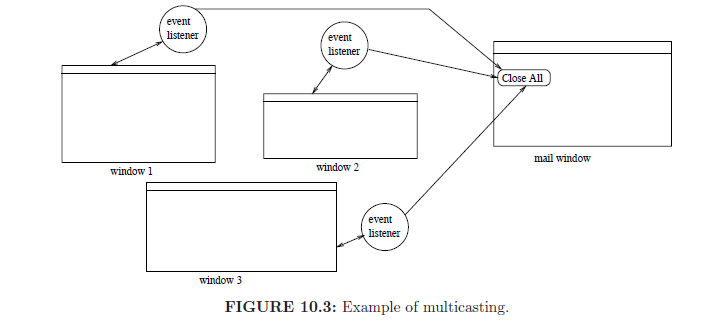 import java.awt.*;
import java.awt.event.*;
import java.util.*;
import javax.swing.*;

public class RandomWindows {
  public static void main(String[] args) {
    MainFrame f = new MainFrame();
    f.setVisible(true);
  }
}

class MainFrame extends JFrame{
  private static int counter = 0;
  public MainFrame(){
    setSize(200,200);
    JMenuBar bar = new JMenuBar();
    setJMenuBar(bar);
    JMenu windowMenu = new JMenu("Window");
    bar.add(windowMenu);
    final JMenuItem newWindow = new JMenuItem("New Window");
    final JMenuItem closeAll = new JMenuItem("Close All");
windowMenu.add(newWindow);
    windowMenu.add(closeAll);
    newWindow.addActionListener( new ActionListener(){
      public void actionPerformed(ActionEvent e){
        MyFrame f = new MyFrame(closeAll);
        f.setLocation((int)(Math.random()*500), 
                                (int)(Math.random()*500));
        f.setSize(200,200);
        f.setVisible(true);
      }
    });
  }
}
class MyFrame extends JFrame{
  public MyFrame(final JMenuItem closeAll){
    closeAll.addActionListener( new ActionListener(){
      public void actionPerformed(ActionEvent e){
        dispose();
      }
    });
  }
}
Summary
The Timer Class.
Event source, event, and event listener.
Registering event listeners with the event source.
Handling key and mouse events.
Creating menus.
Multicasting.